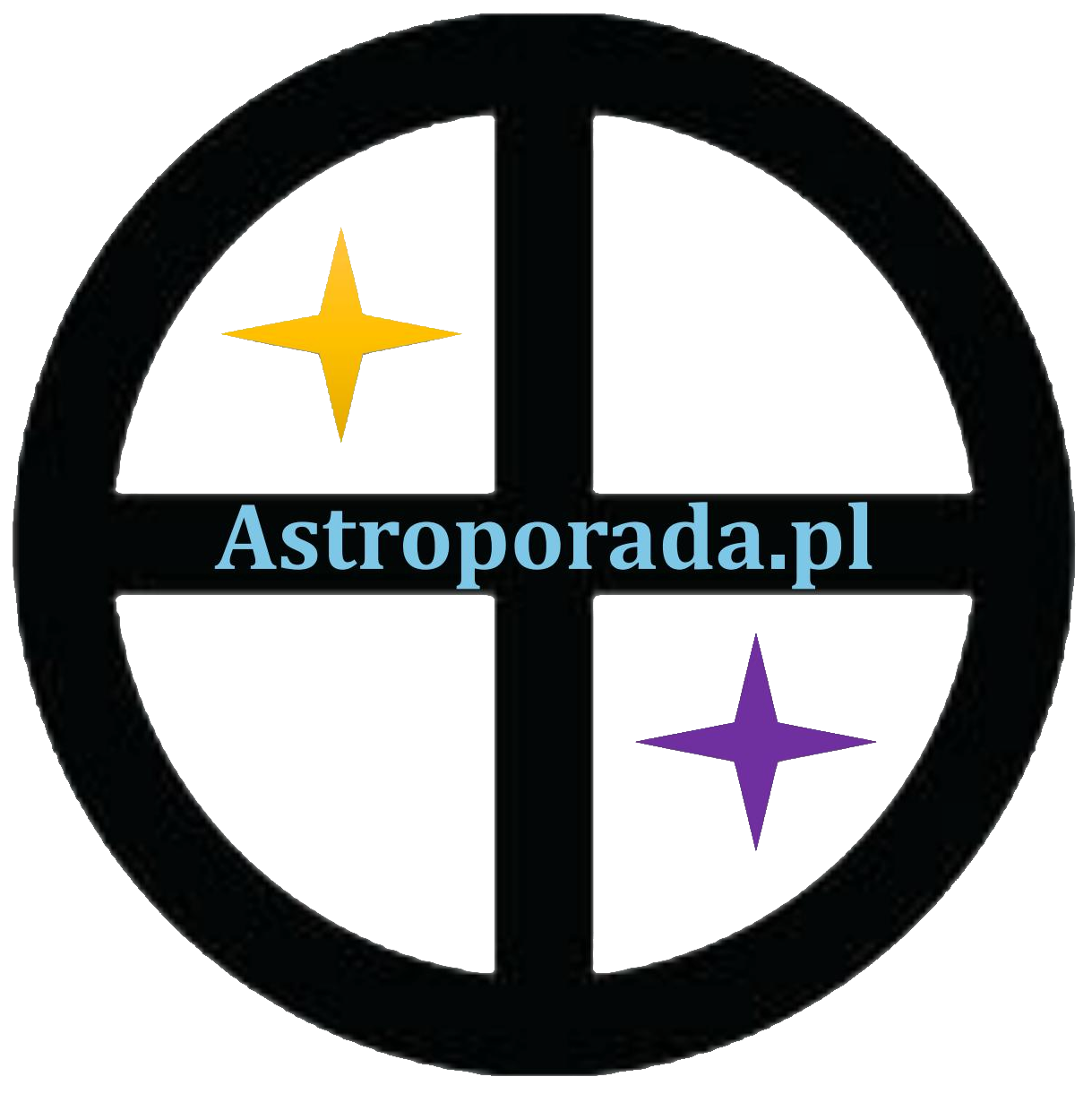 Tranzyty Urana do MerkuregoAstrologiczna interpretacja pięciu głównych tranzytów Urana do Merkurego:Koniunkcja, Opozycja, Trygon, Kwadratura, Sekstyl
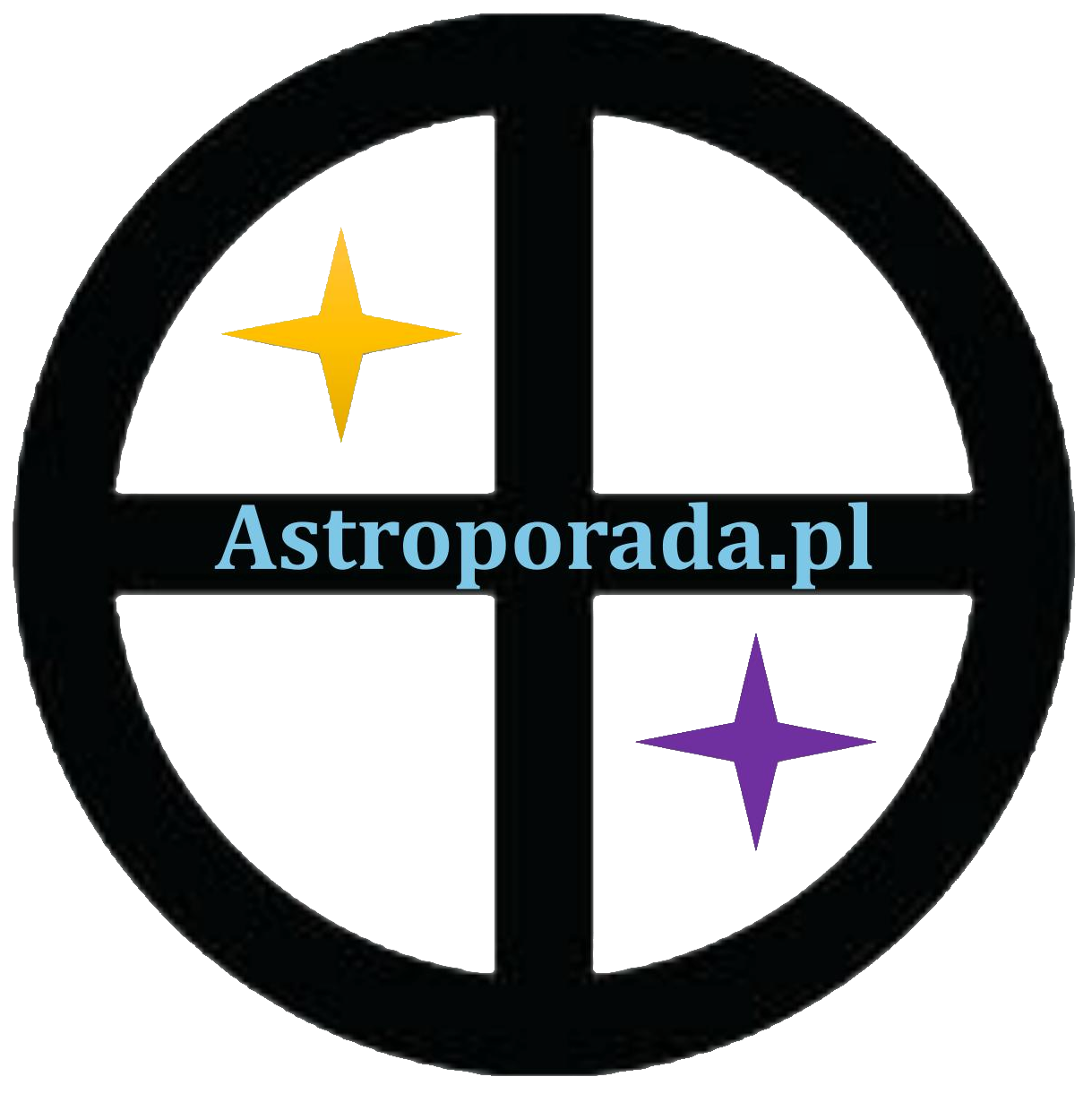 UranNagłe, niespodziewane, często gwałtowne i błyskawiczne wydarzenia, zarówno szczęśliwe, jak i katastrofalne, wypadki z ciężkimi uszkodzeniamiDuchowe przebudzenie, oświecenie, przewartościowanie własnych poglądów i celówRewolucje, zmiany, postęp, wynalazki, wolnośćNagły przypływ natchnienia twórczegoIm bardziej trzymamy się starego, tym trudniej przeżywamy te tranzyty
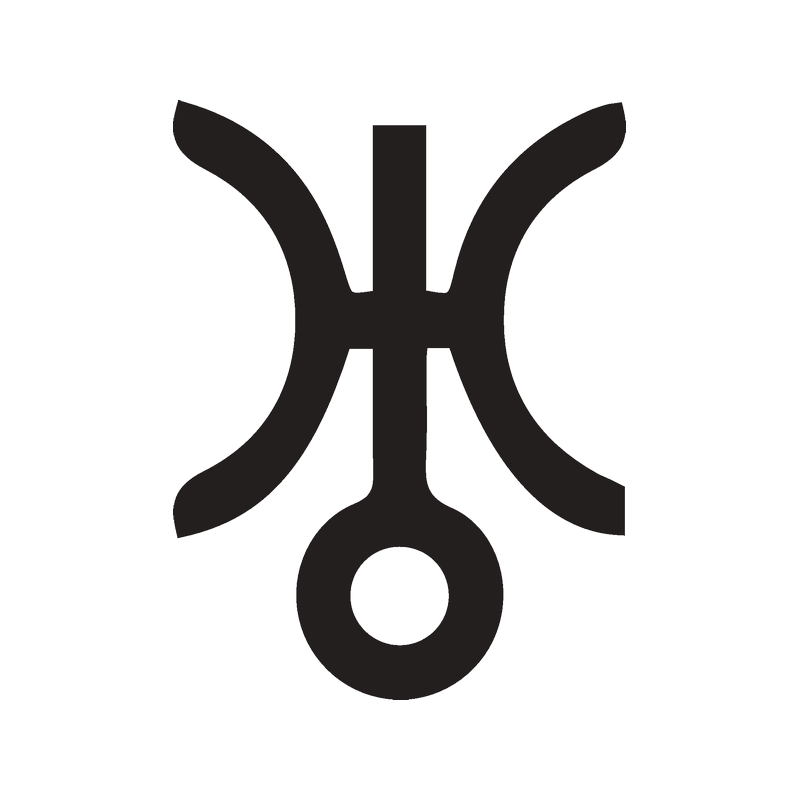 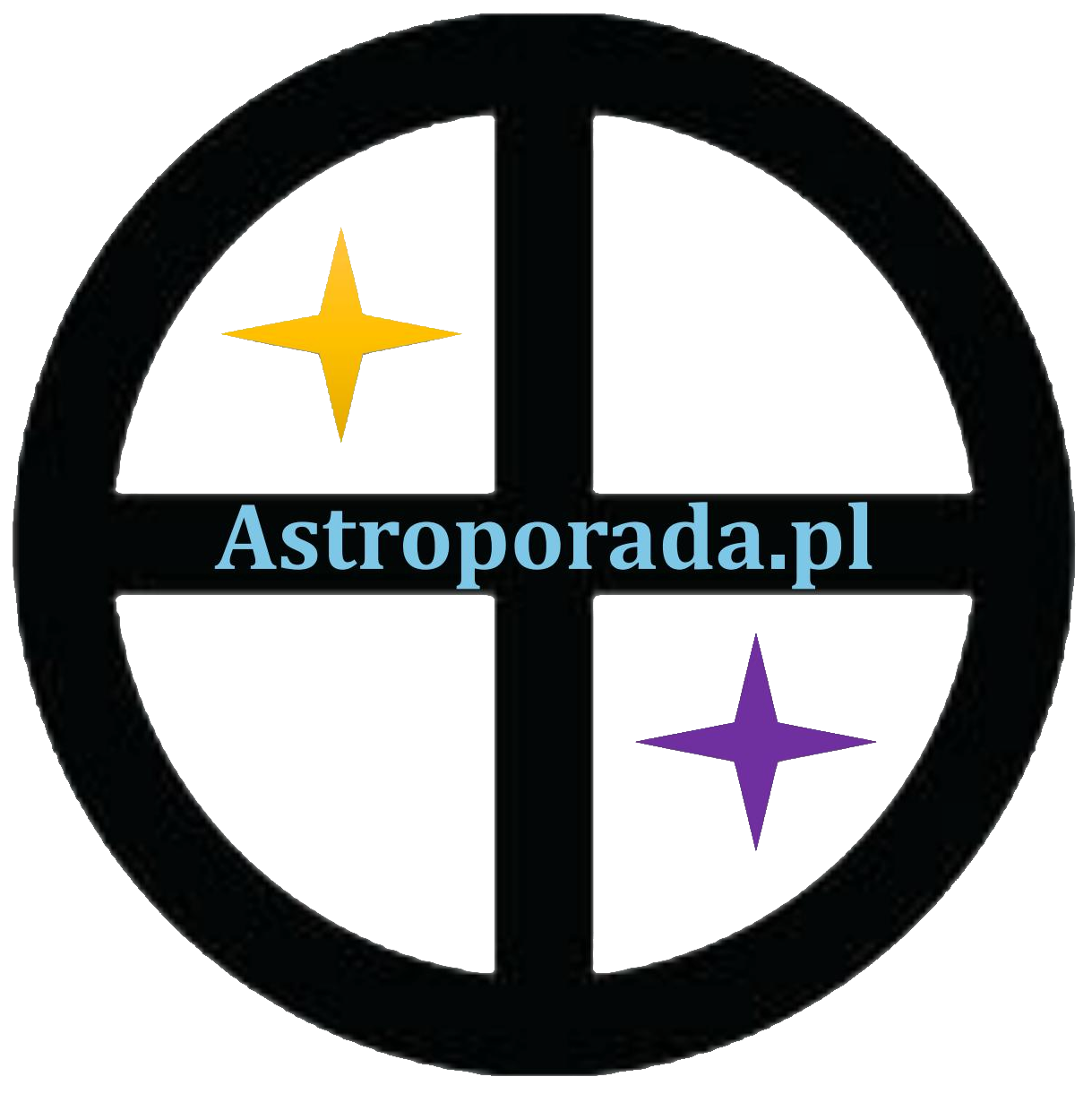 MerkuryKomunikacja jako forma łączenia: rozmowa, język, kontakty międzyludzkie, transport, krótkie podróżeUmiejętność logicznego myślenia i uczenia sięIntelekt, wnioskowanie, zrozumienie siebie, swoich odczuć i doznań, zdolność do ich opisania i wyrażenia siebiePlatforma łącząca świadomość z podświadomościąDualizm, ciągły ruch, nerwowość
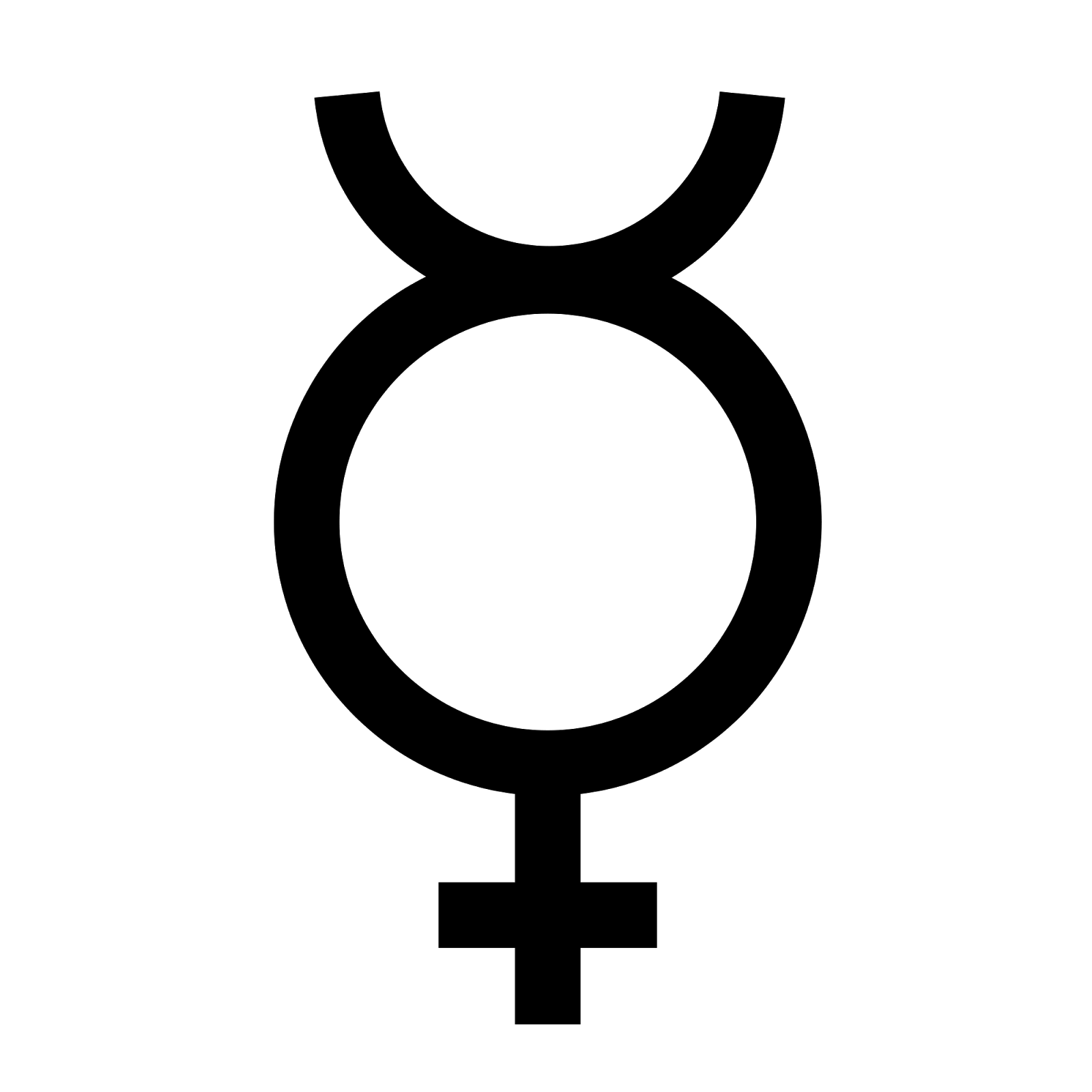 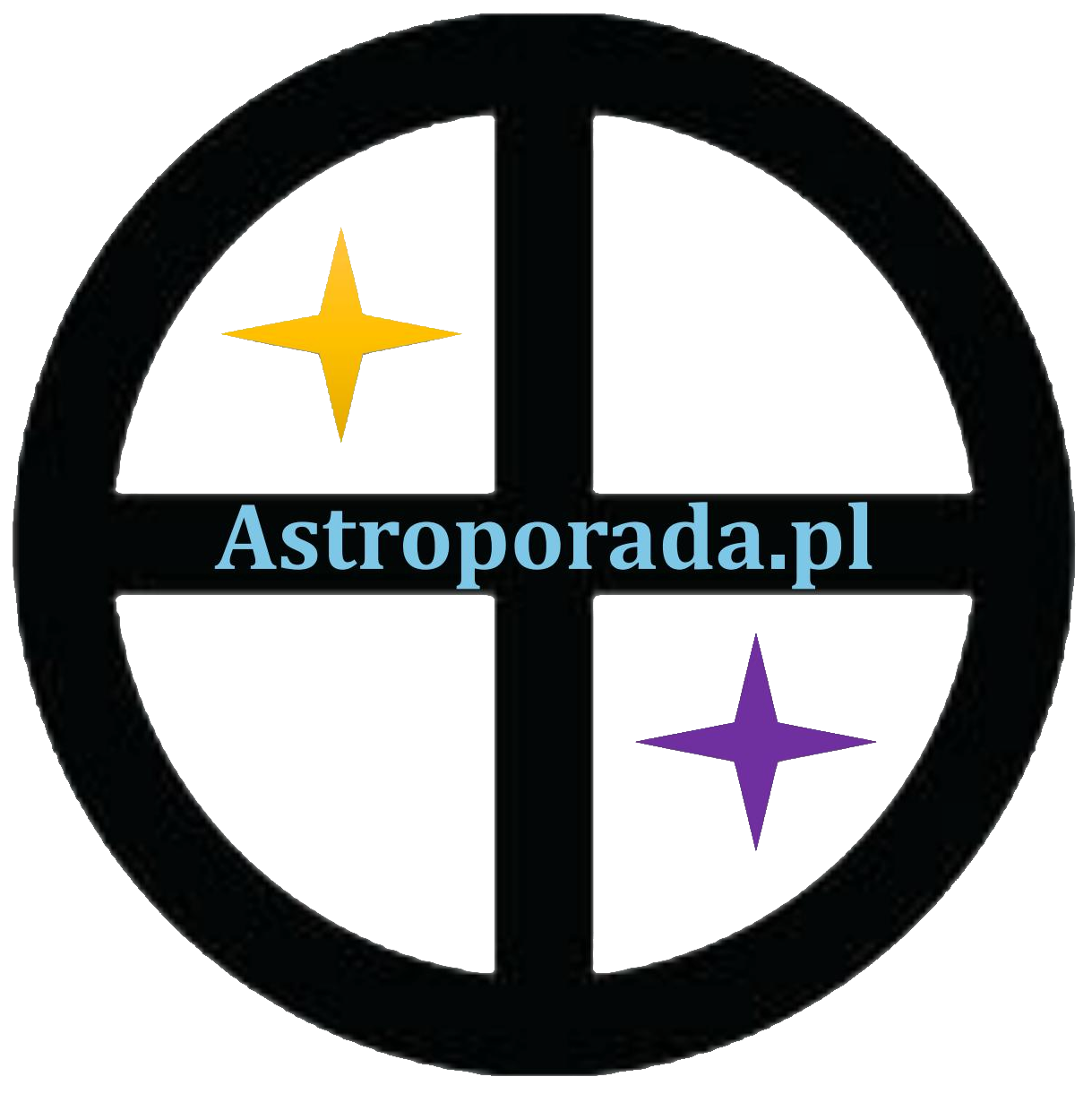 Koniunkcja:Nowe, radykalne pomysły, zmiana podejścia do wielu spraw - zależy od domu w kosmogramieZainteresowanie niezwykłymi naukami, wynalazczością, techniką, naukami ścisłymiPułapki:Duża nerwowość, napięcie, niezrozumienieRozproszenie myśli, pośpiech, chaos, impulsywnośćWskazówki:Elastyczne podejście do sytuacji zmniejszy stresTo czas na naukę - nie podejmuj ważnych decyzji
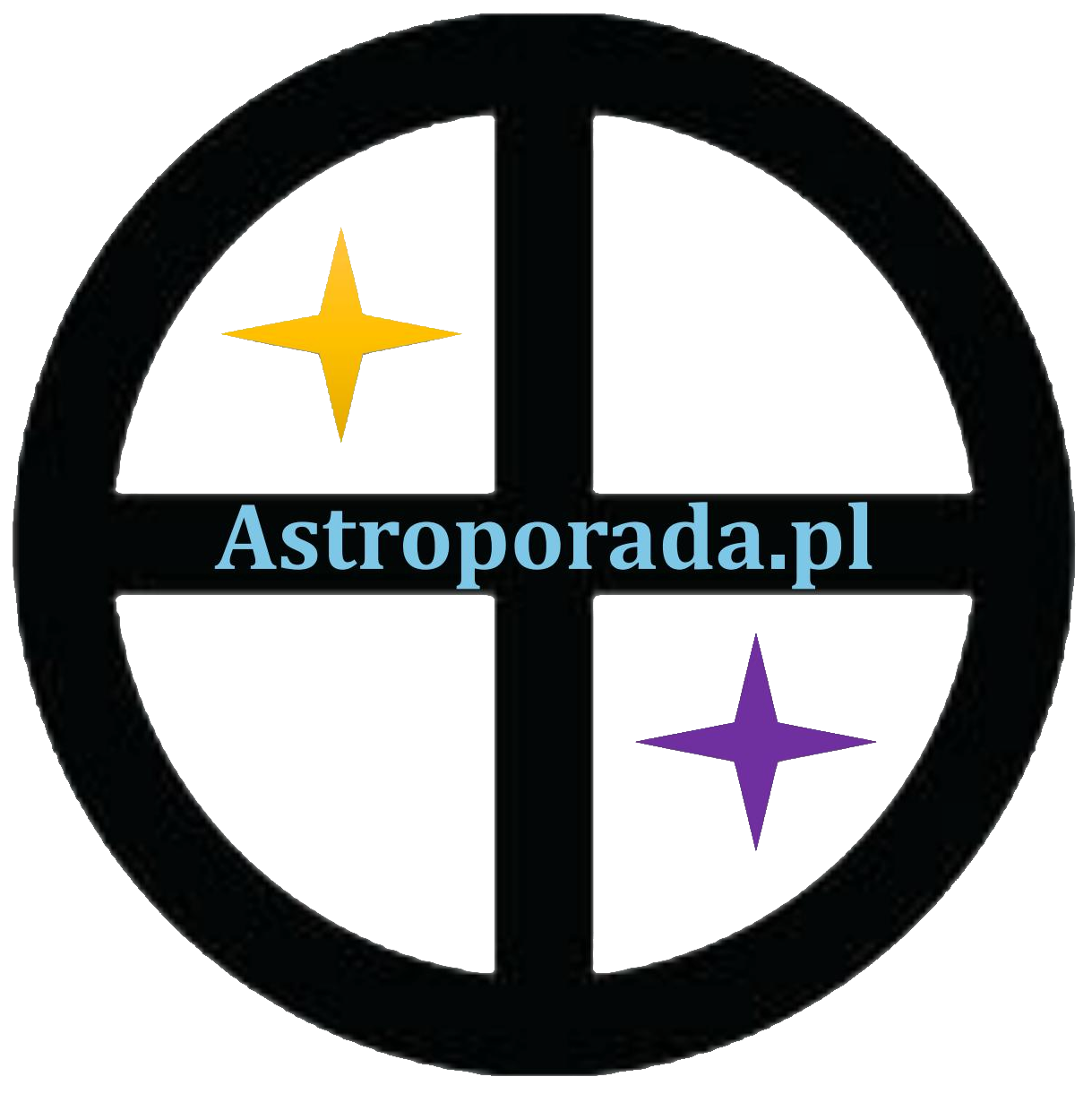 Opozycja:Wzrost tempa i napięcia, intensywna komunikacjaNagłe wydarzenia, złe wiadomości, wypadkiWymuszone zmiany stylu życia, poglądów lub inne - wskaże dom kosmogramuDuża nerwowość, napięcie, chaos, impulsywnośćWskazówki:Elastyczne podejście do sytuacji zmniejszy stresTo czas na gromadzenie doświadczeń - nie deklaruj wypełniania żadnych zobowiązań, nie zawieraj związków, ani nie podpisuj umówUnikaj podróży
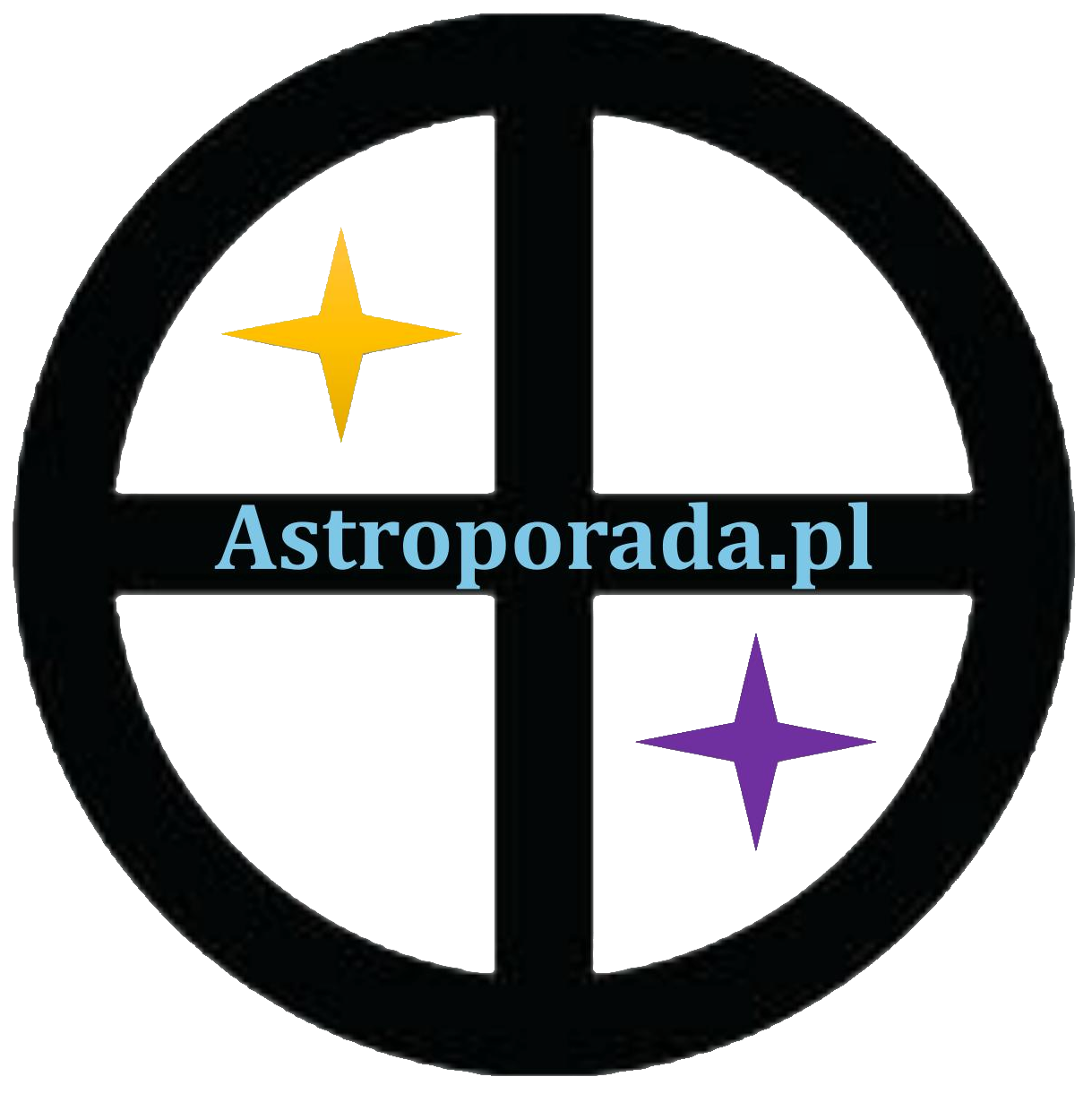 Trygon:Wzrost tempa i emocji, intensywna komunikacjaNagłe spotkania i nieoczekiwane możliwościOtwartość na świat i ludzi, zupełnie inne podejście do spraw wskazanych przez domy obu planetDuża ekscytacja i energia, niezwykła pomysłowośćWskazówki:To czas na gromadzenie doświadczeń i przeżyć, szansa na przełamanie rutyny i wymyślenie nowych sposobów postępowania oraz myślenia - wykorzystaj ten moment na poprawę swojej sytuacji
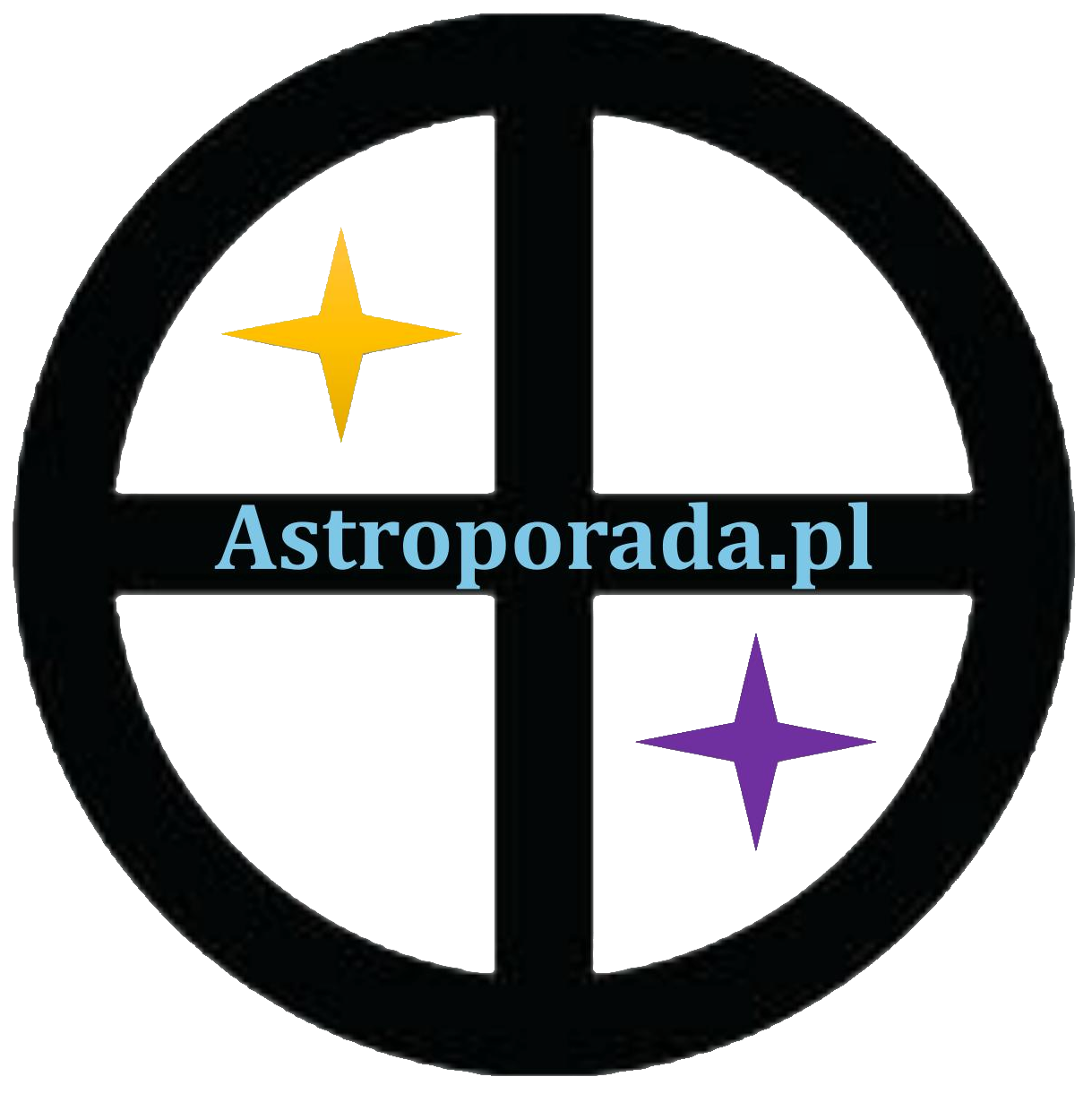 Kwadratura:Wzrost tempa i napięcia, intensywna komunikacjaNiespodziewany opór ze strony innych przy realizacji Twoich nowatorskich pomysłów - kłótnie i nerwowośćChaos, impulsywność, psychiczne przeciążenieWskazówki:Elastyczne podejście do sytuacji zmniejszy stresTo czas na gromadzenie doświadczeń - nie deklaruj wypełniania żadnych zobowiązań, nie zawieraj związków, ani nie podpisuj umów, chyba, że związanych z technologią, nauką i rozwojemUnikaj podróży
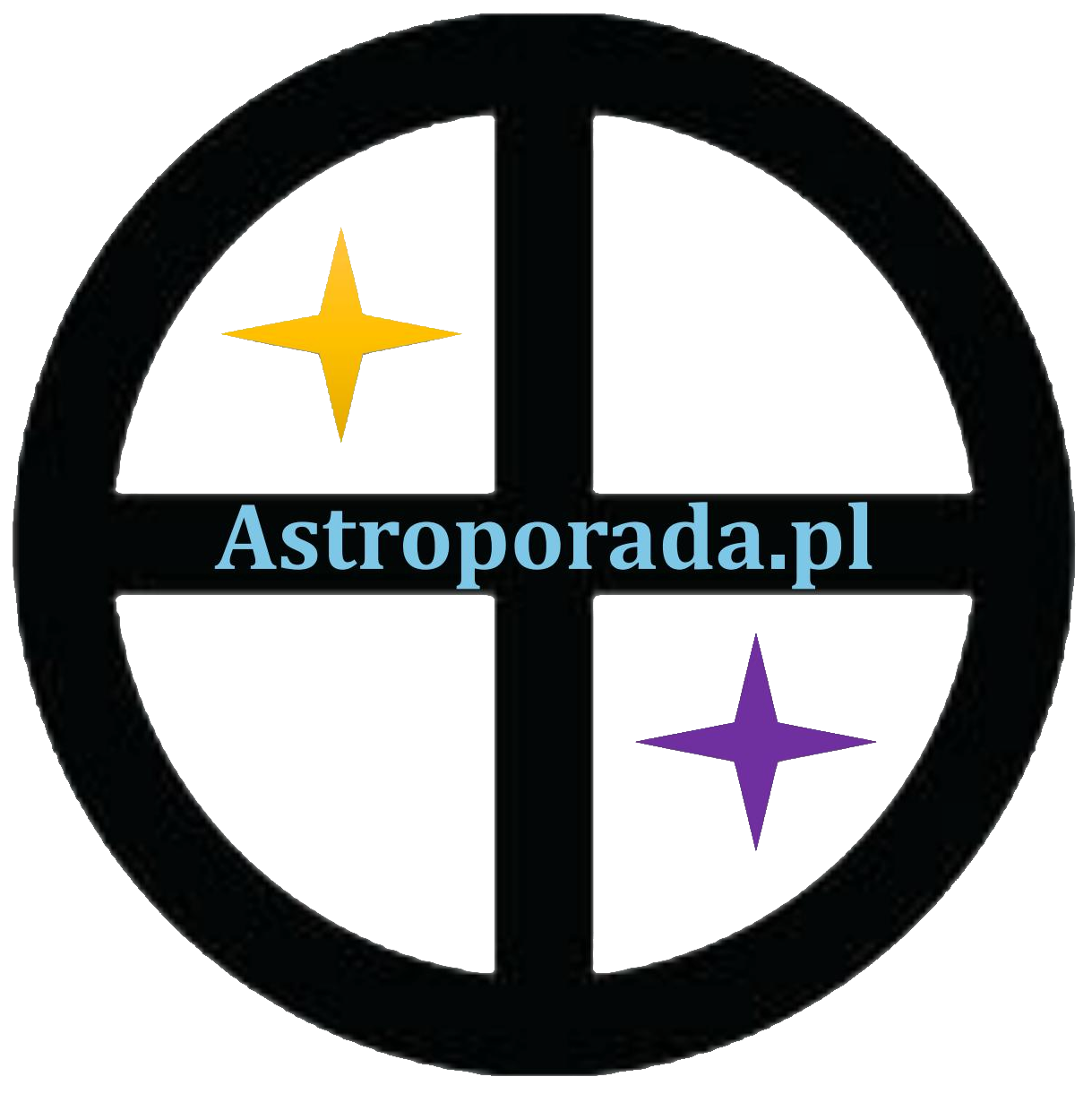 Sekstyl:Wzrost tempa i emocji, intensywna komunikacjaOtwartość na świat i ludzi, diametralna zmiana rozumowaniaDuża ekscytacja i energia, niechęć do nudyOkres optymizmu i dobrego humoruWskazówki:To czas na gromadzenie doświadczeń i przeżyć, doskonała okazja na podróże i naukę, szczególnie dziedzin ścisłych, technicznych i okultystycznych